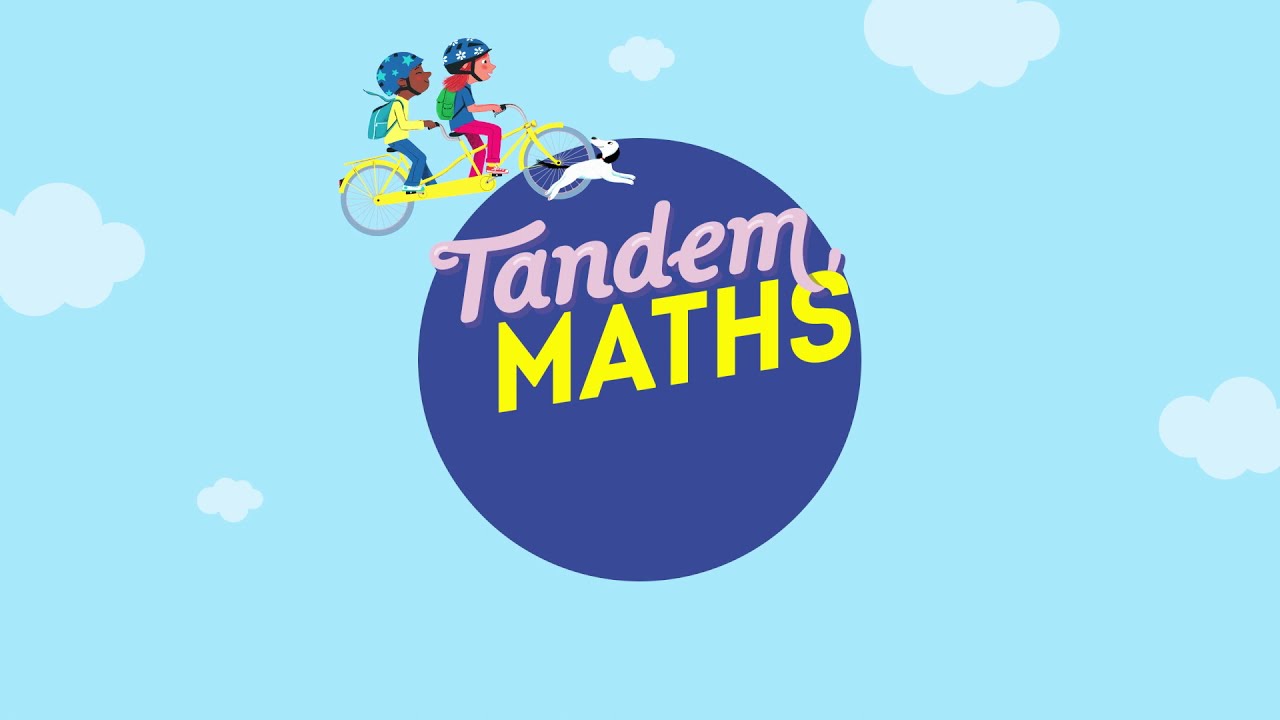 Période 4
Semaine 4
Lundi
www.maitresseherisson.com
Programme de la séance
- Les aires : Mission 2 entraînement
- Calcul : Additionner, soustraire deux nombres décimaux – entraînement
www.maitresseherisson.com
Les aires : Mission 2 entraînement
www.maitresseherisson.com
Ex. 6 p.70 et 8, 11 et 12 p.71
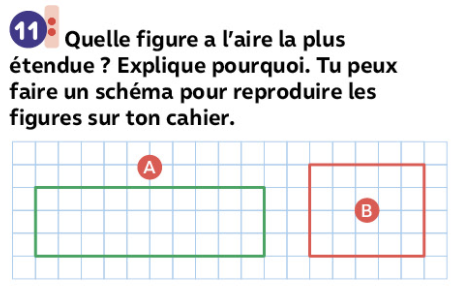 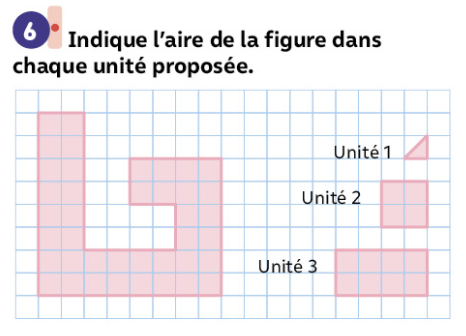 CM1
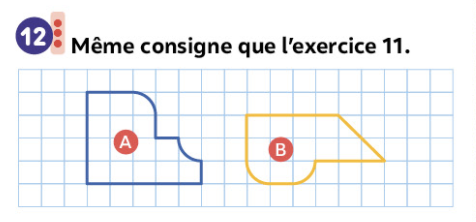 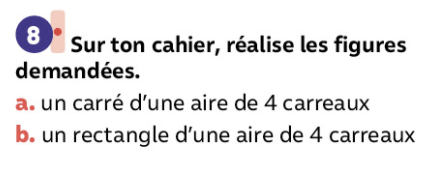 Les aires : Mission 2 entraînement
www.maitresseherisson.com
Calcul : Additionner, soustraire deux nombres décimaux – entraînement
www.maitresseherisson.com
Ex. 5 et 6 p.196
CM1
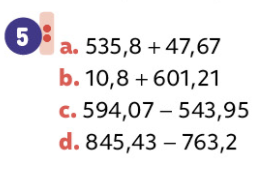 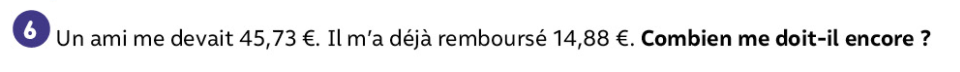 Addition et soustraction de nombres décimaux : entraînement
www.maitresseherisson.com
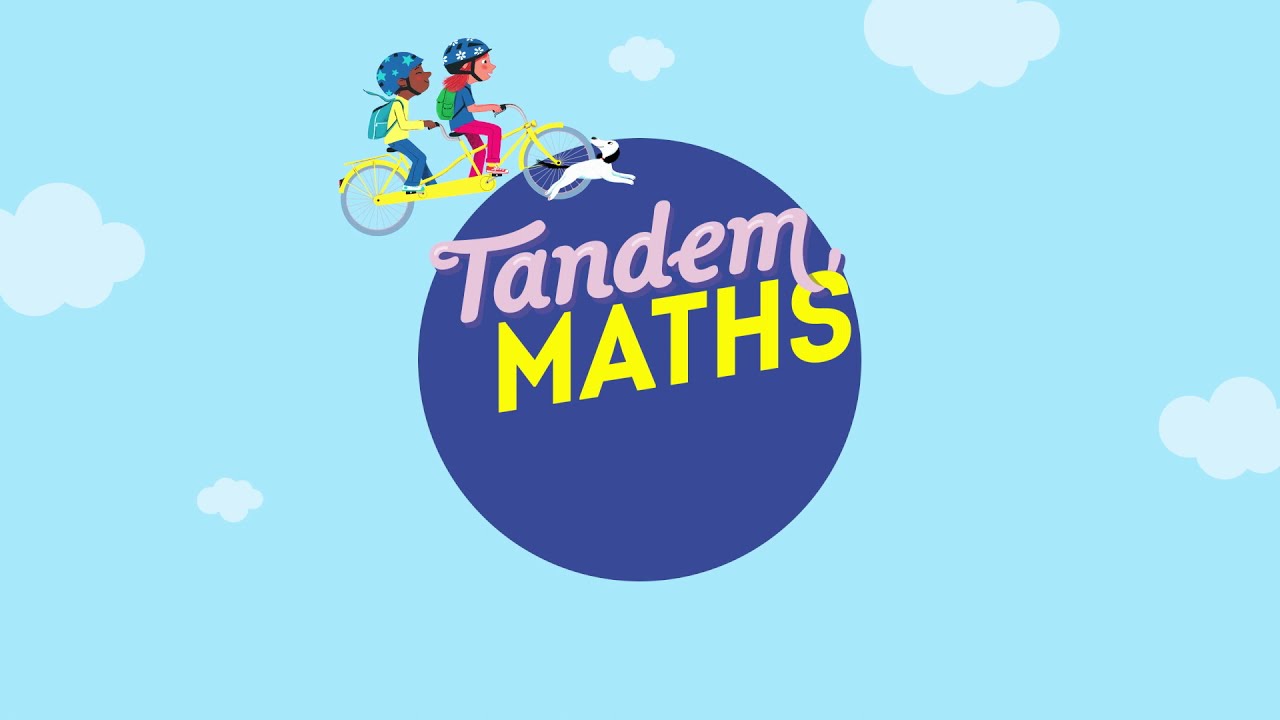 Période 4
Semaine 4
Mardi
www.maitresseherisson.com
Programme de la séance
Contenances, volumes, masses : Mission 1
www.maitresseherisson.com
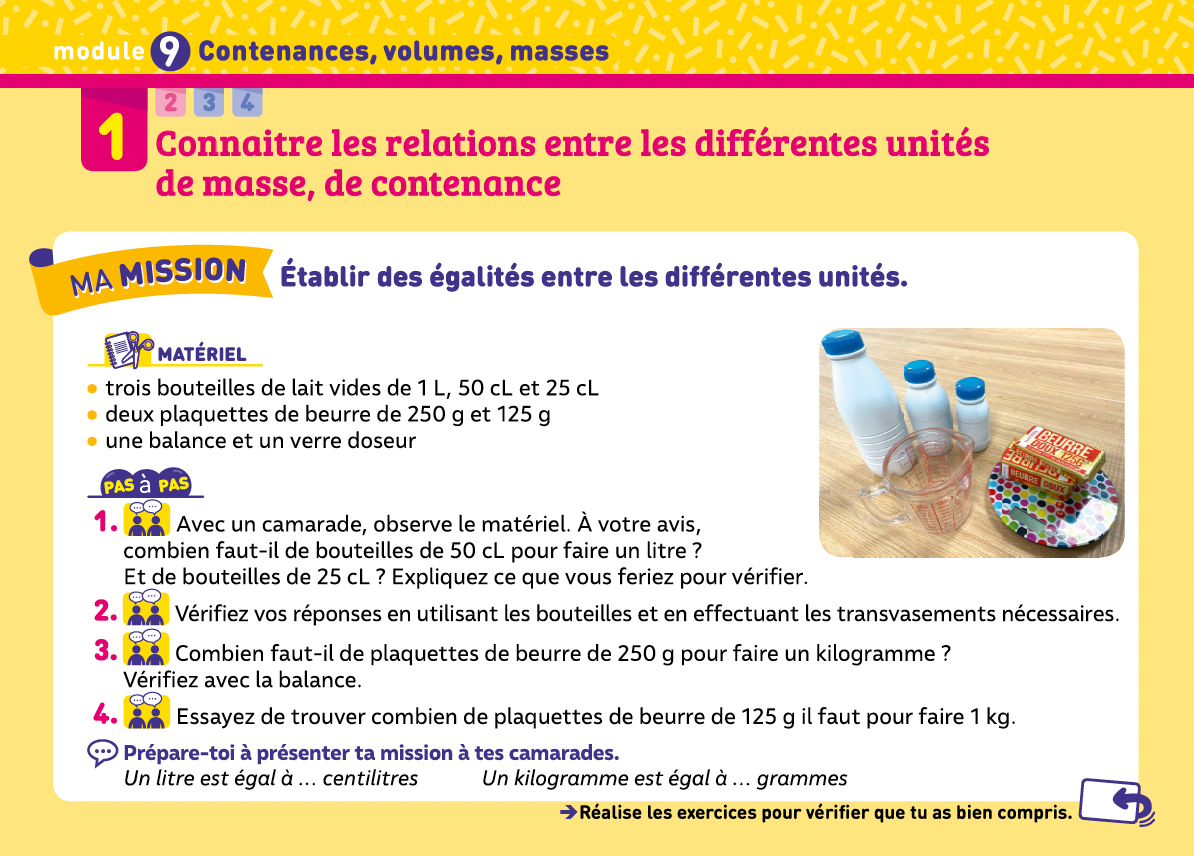 CM1
Contenances, volumes, masses : Mission 1
www.maitresseherisson.com
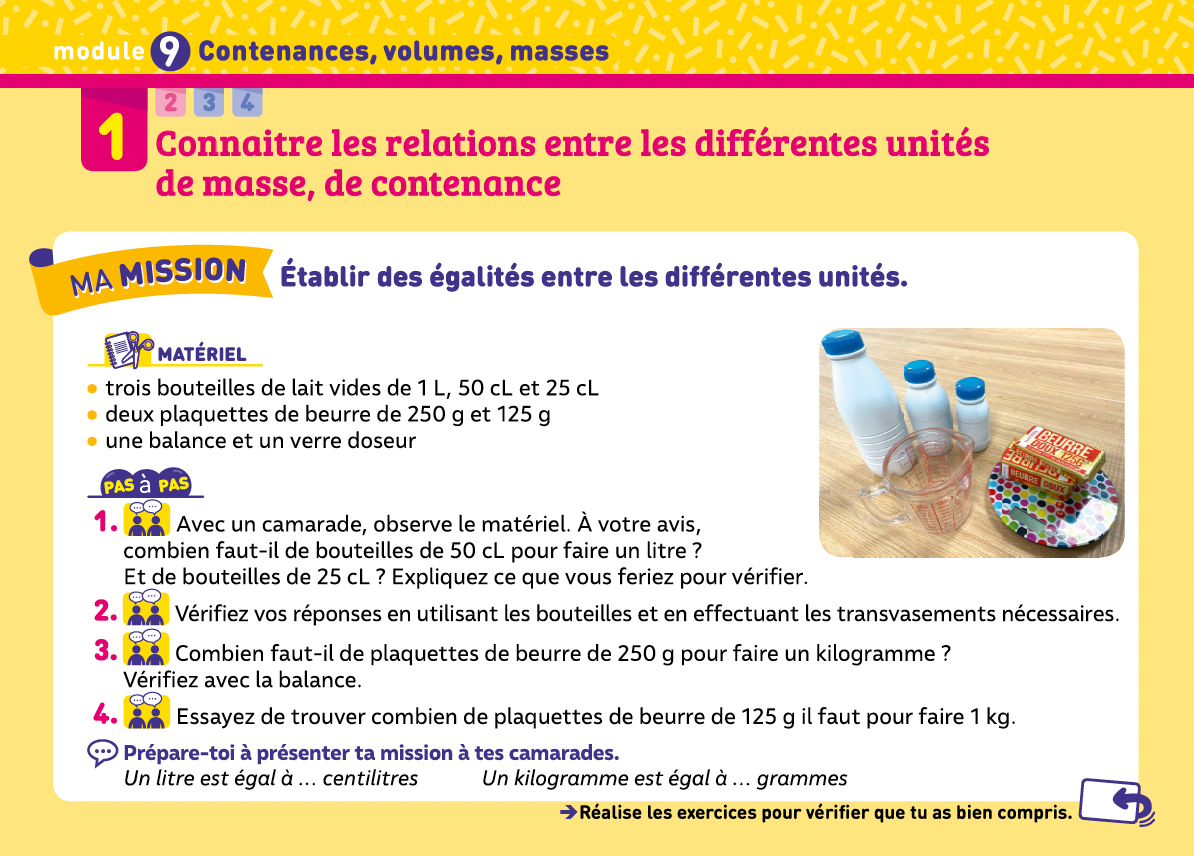 Au sein de votre groupe, vous allez devoir trouver des équivalences entre le volume de différents récipients et/ou entre la masse de deux plaquettes de beurre différentes. Pour cela, vous allez commencer par faire des hypothèses que nous pourrons vérifier avec du matériel.
CM1
Contenances, volumes, masses : Mission 1
www.maitresseherisson.com
MISE EN COMMUN
CM1
Contenances, volumes, masses : Mission 1
www.maitresseherisson.com
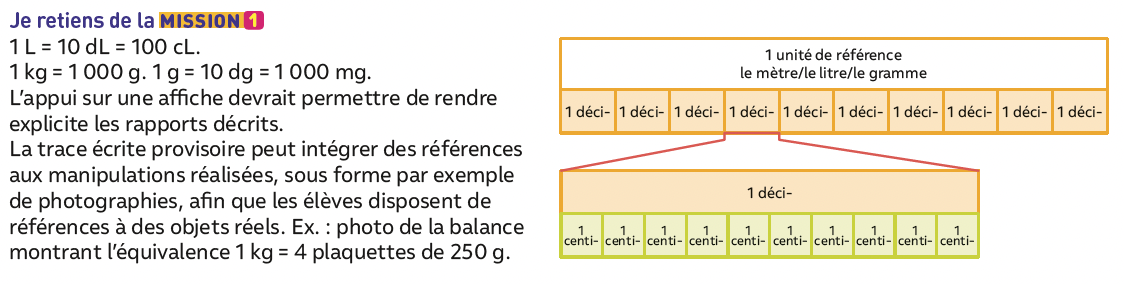 CM1
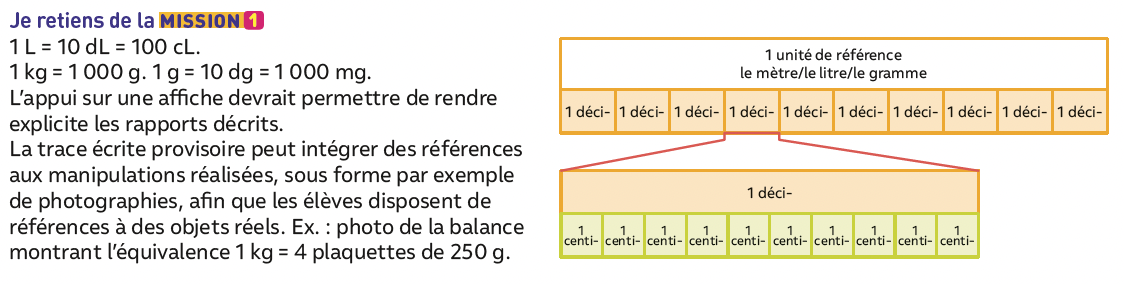 Contenances, volumes, masses : Mission 1
www.maitresseherisson.com
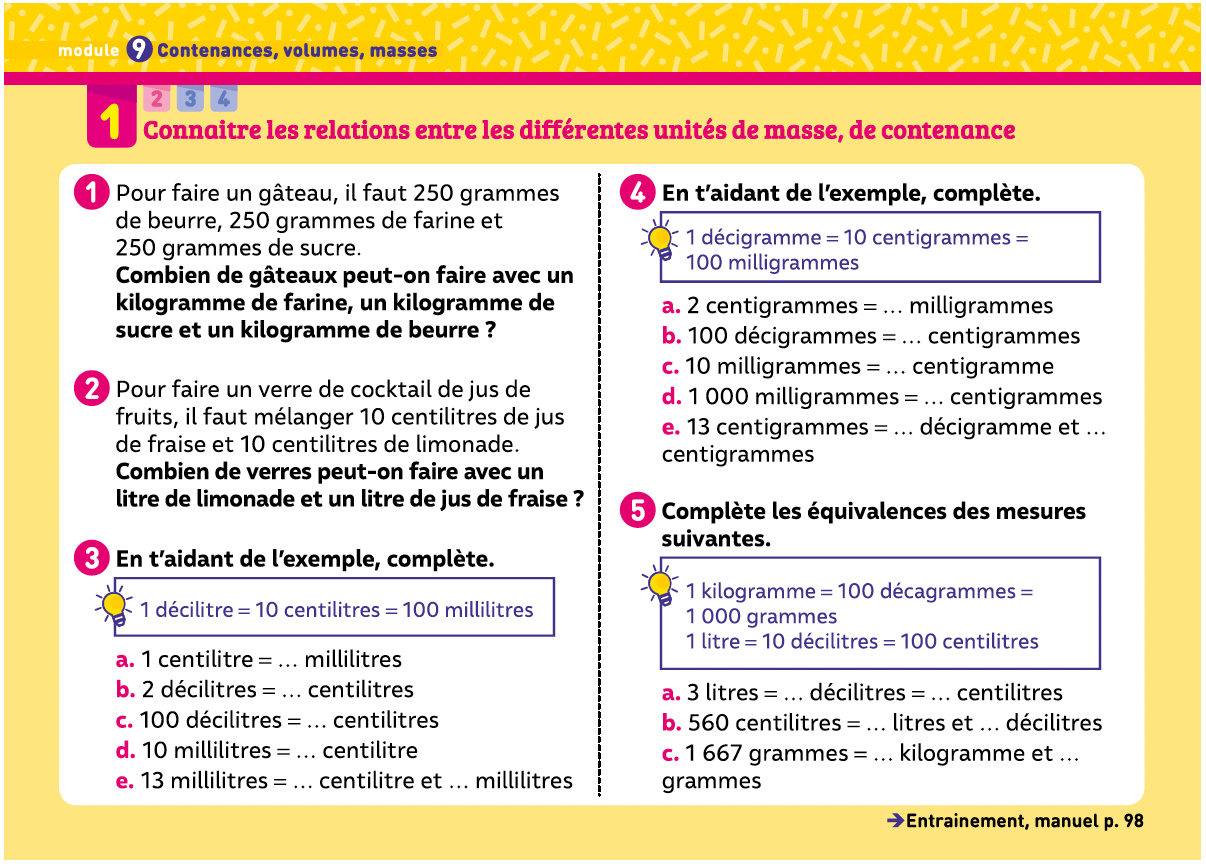 CM1
Contenances, volumes, masses : Mission 1
www.maitresseherisson.com
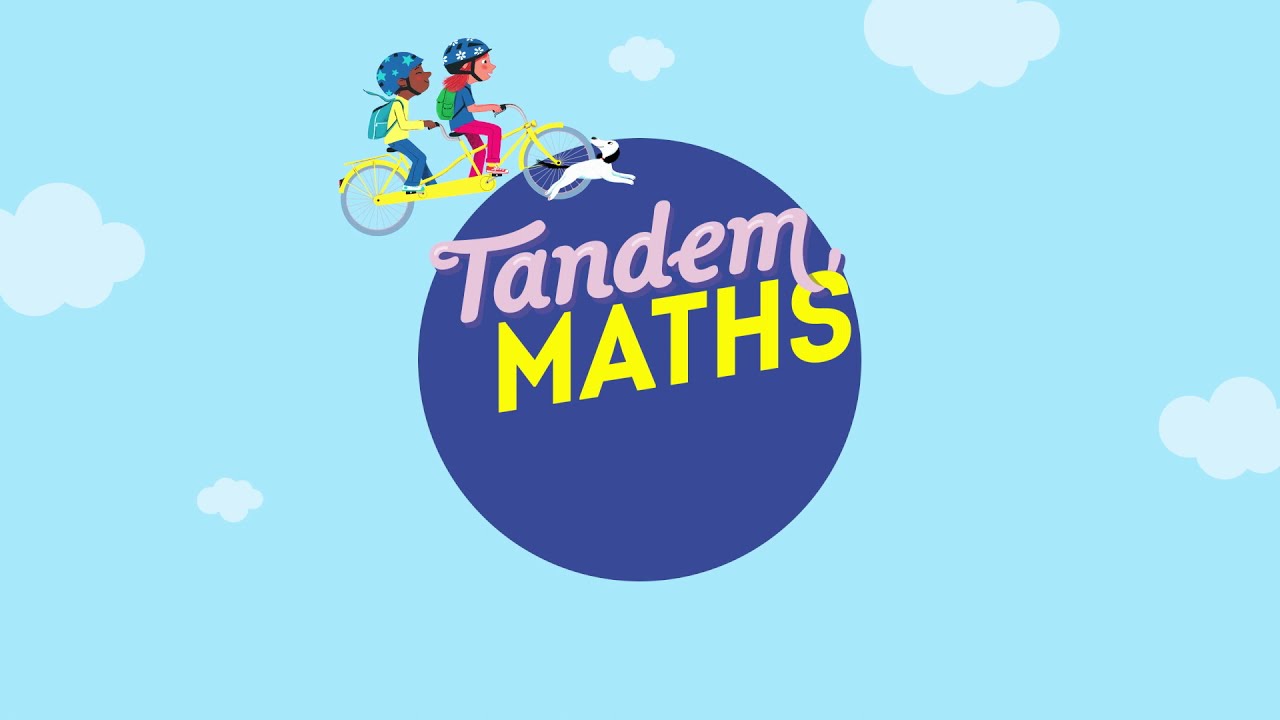 Période 4
Semaine 4
Jeudi
www.maitresseherisson.com
Programme de la séance
Contenances, volumes, masses : Mission 2
www.maitresseherisson.com
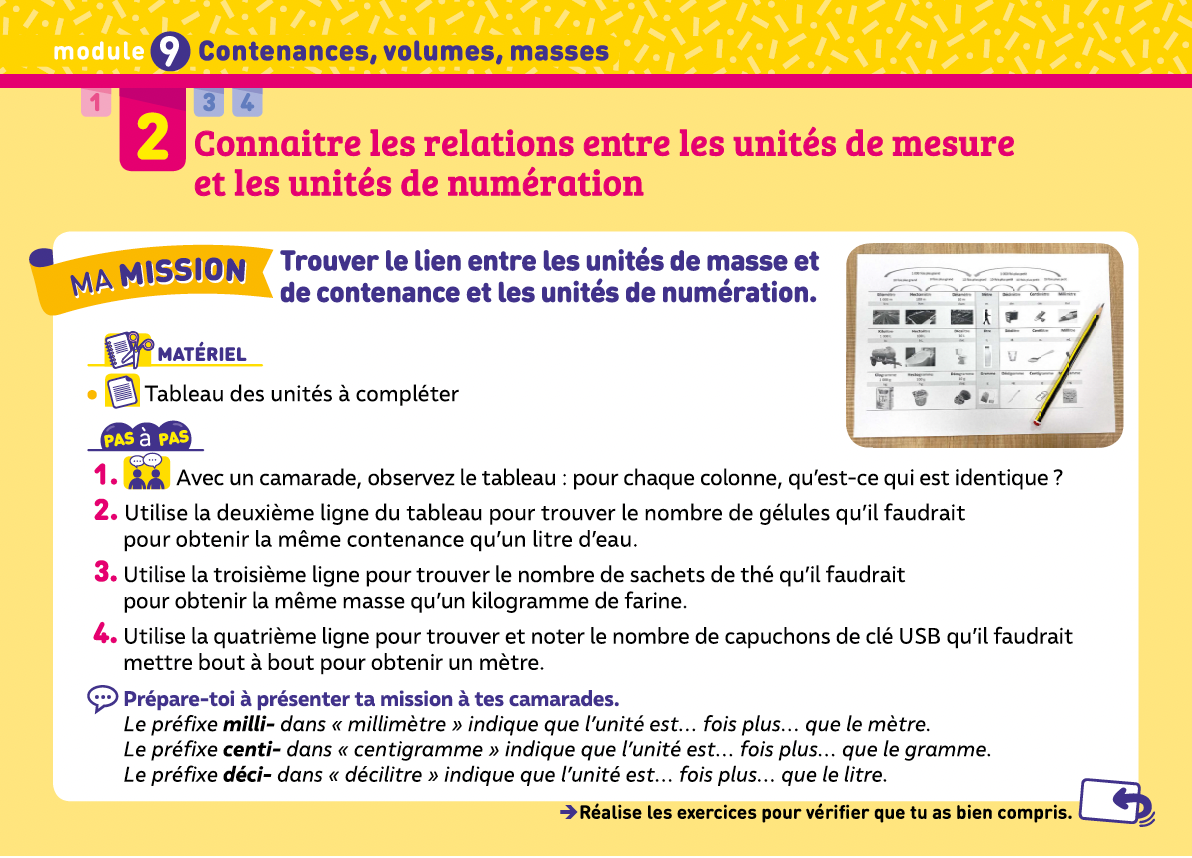 CM1
Contenances, volumes, masses : Mission 2
www.maitresseherisson.com
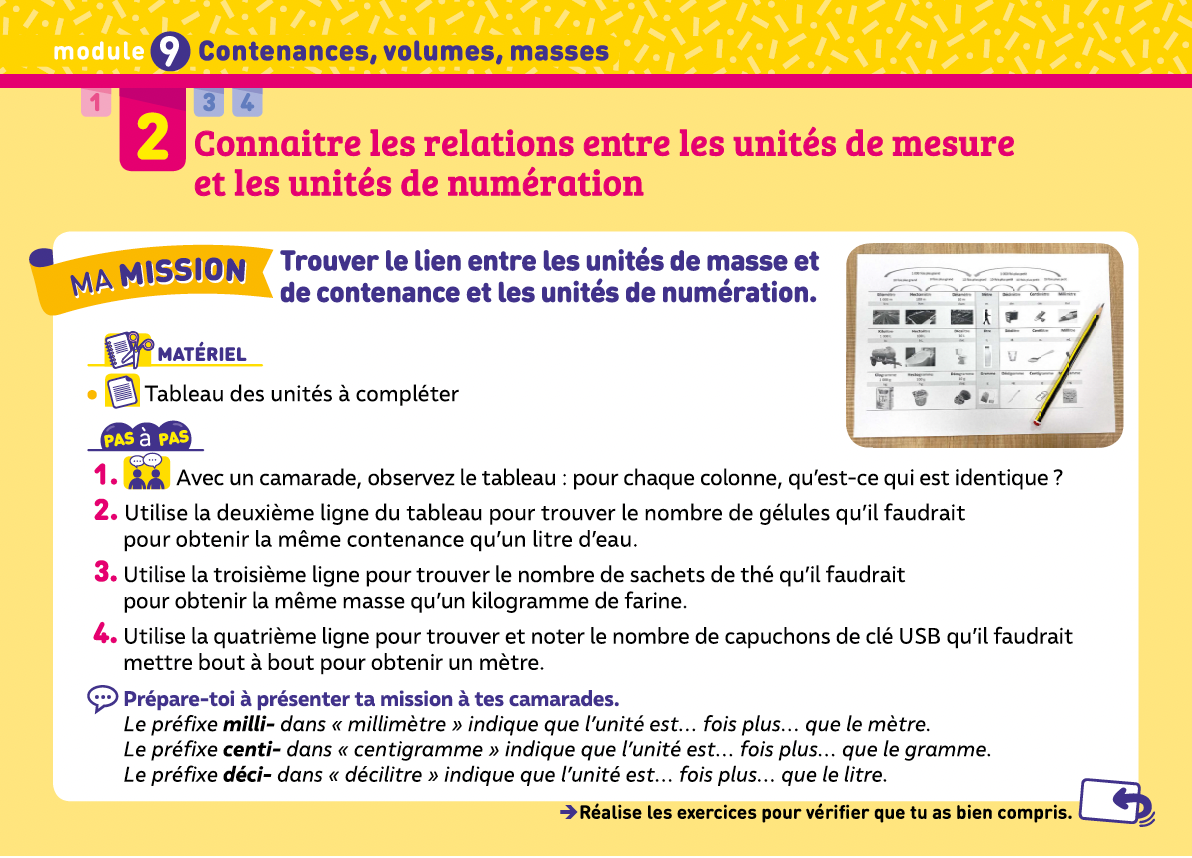 À votre avis, que montre ce tableau ? À quoi sert-il ? À quel tableau que vous connaissez déjà vous fait-il penser ?

Vous allez devoir comparer les différents objets cités.
CM1
Contenances, volumes, masses : Mission 2
www.maitresseherisson.com
MISE EN COMMUN
CM1
Contenances, volumes, masses : Mission 1
www.maitresseherisson.com
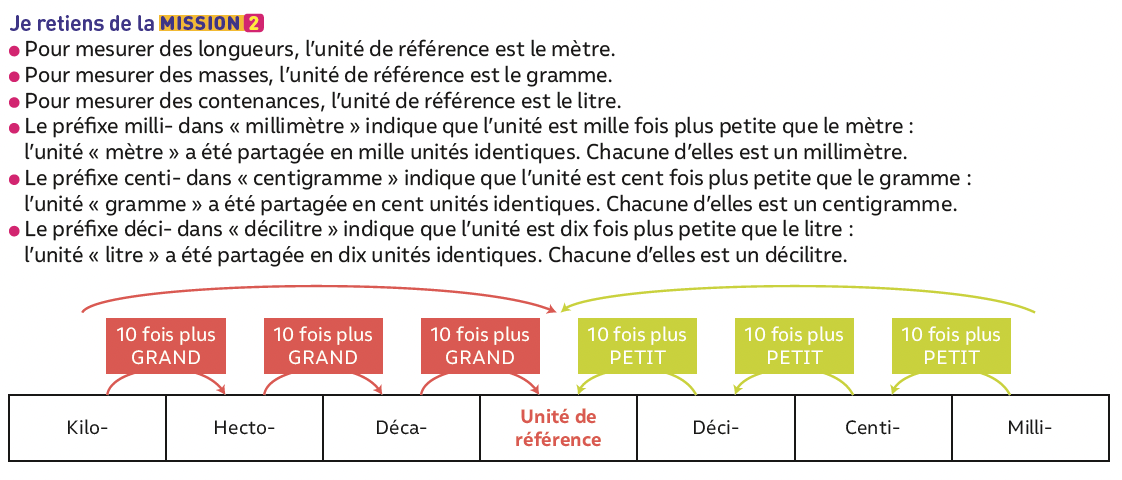 CM1
Contenances, volumes, masses : Mission 1
www.maitresseherisson.com
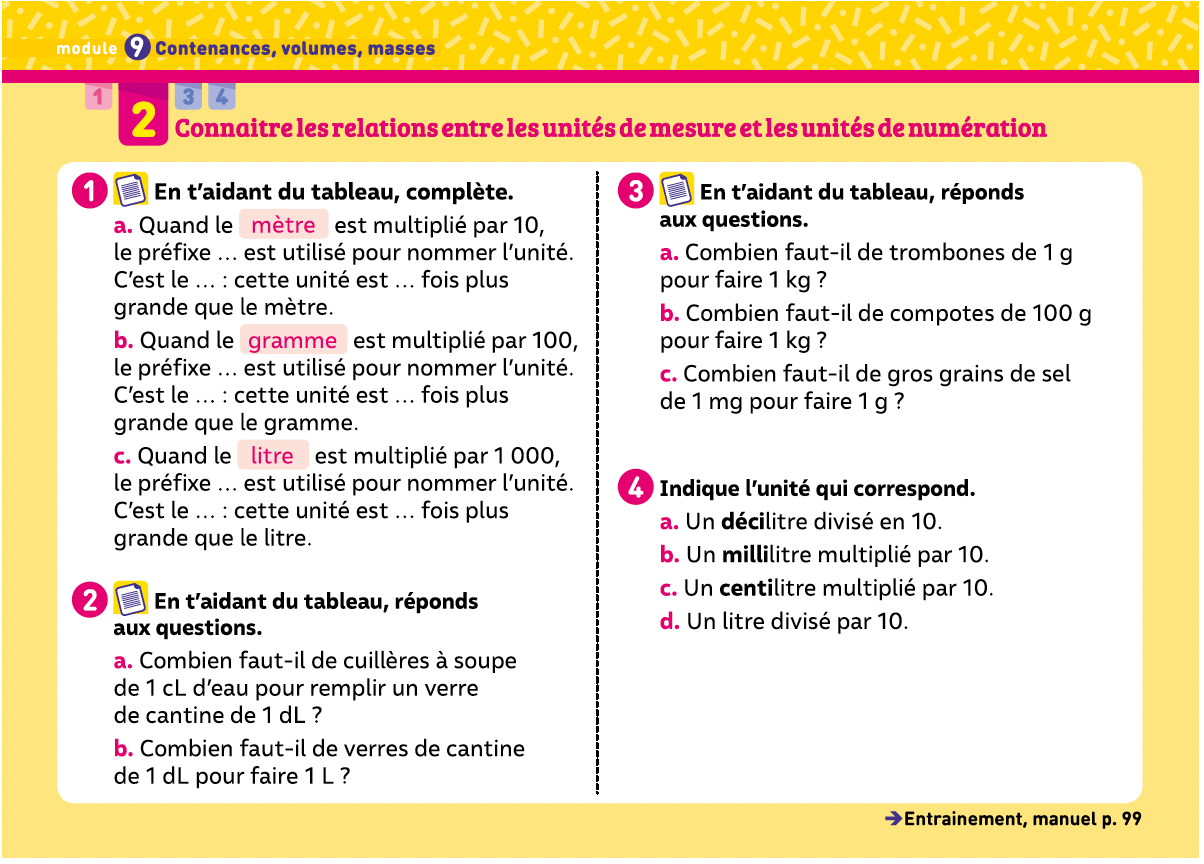 CM1
Contenances, volumes, masses : Mission 1
www.maitresseherisson.com
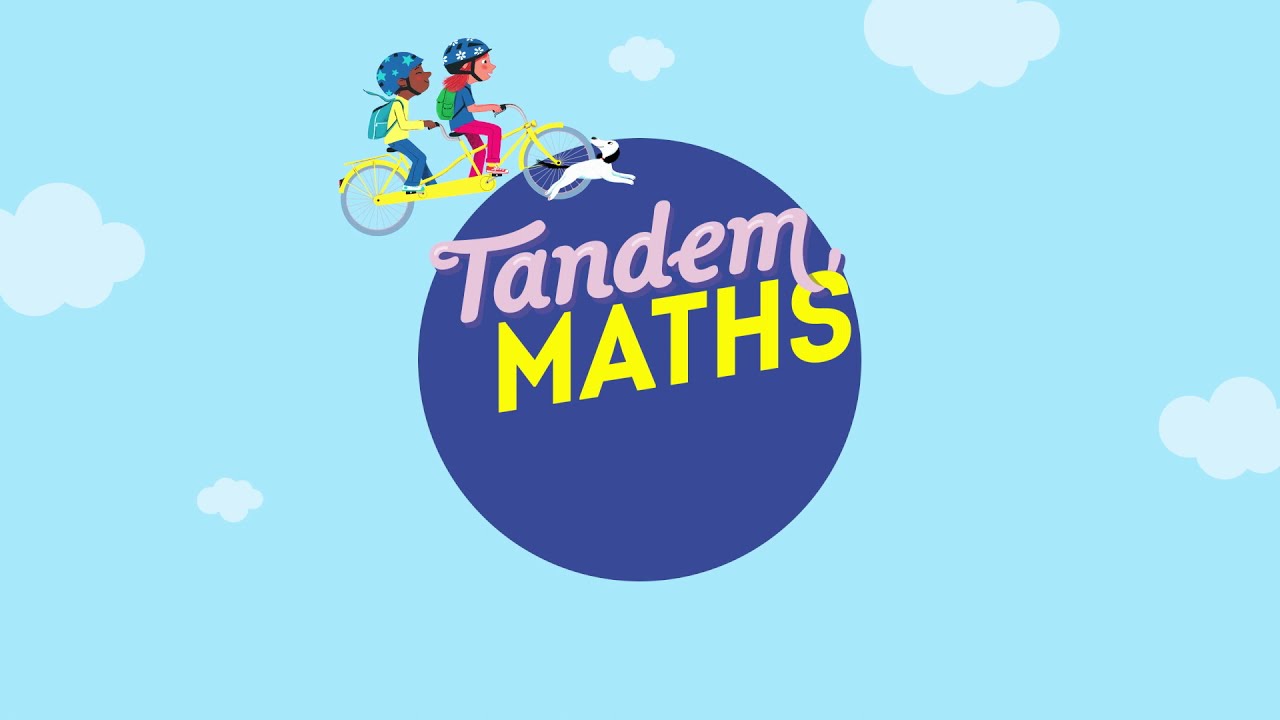 Période 4
Semaine 4
Vendredi
www.maitresseherisson.com
Programme de la séance
CM1
- Les aires : Synthèse, retour sur la situation de référence
- Jeux sur les aires
www.maitresseherisson.com
Comment comparer des surfaces ?
Les aires : synthèse
www.maitresseherisson.com
Comment comparer des surfaces ?
par superposition, par découpage et recomposition.
Les aires : synthèse
www.maitresseherisson.com
Comment comparer des surfaces ?
par superposition, par découpage et recomposition.
Il faut imaginer ces manipulations mentalement.
Les aires : synthèse
www.maitresseherisson.com
Comment comparer des surfaces ?
Quelles sont les unités de mesure usuelles pour mesurer une surface ?
Les aires : synthèse
www.maitresseherisson.com
Comment comparer des surfaces ?
Quelles sont les unités de mesure usuelles pour mesurer une surface ?
Les aires : synthèse
www.maitresseherisson.com
Comment comparer des surfaces ?
Quelles sont les unités de mesure usuelles pour mesurer une surface ?
Les aires : synthèse
www.maitresseherisson.com
Comment comparer des surfaces ?
Quelles sont les unités de mesure usuelles pour mesurer une surface ?
Les aires : synthèse
www.maitresseherisson.com
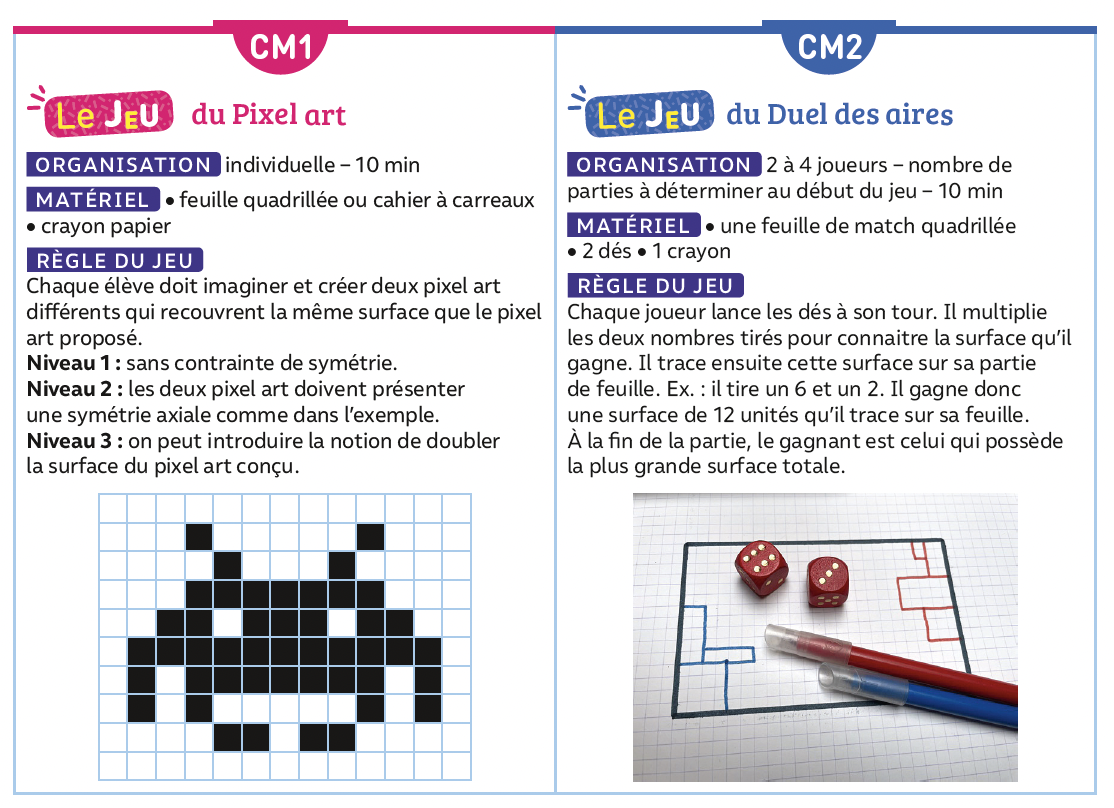 www.maitresseherisson.com
Régulation, rebrassage
www.maitresseherisson.com